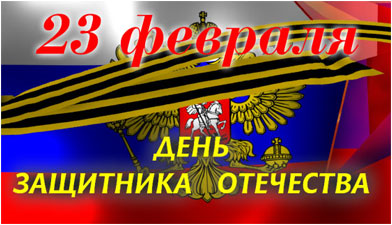 .
Встреча с эащитником Отечества Авдеевым Алексеем Владимировичем с детьми подготовительной группы.
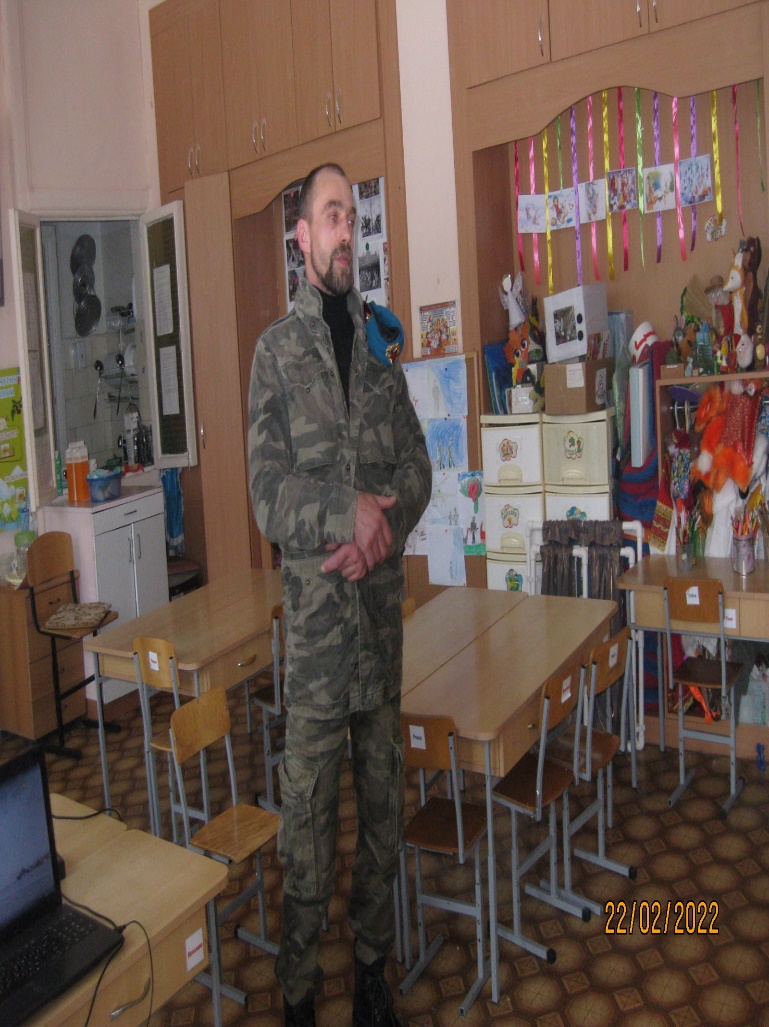 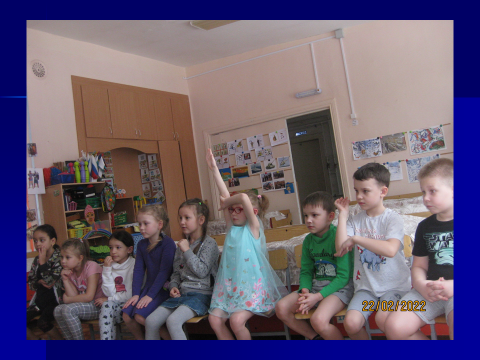 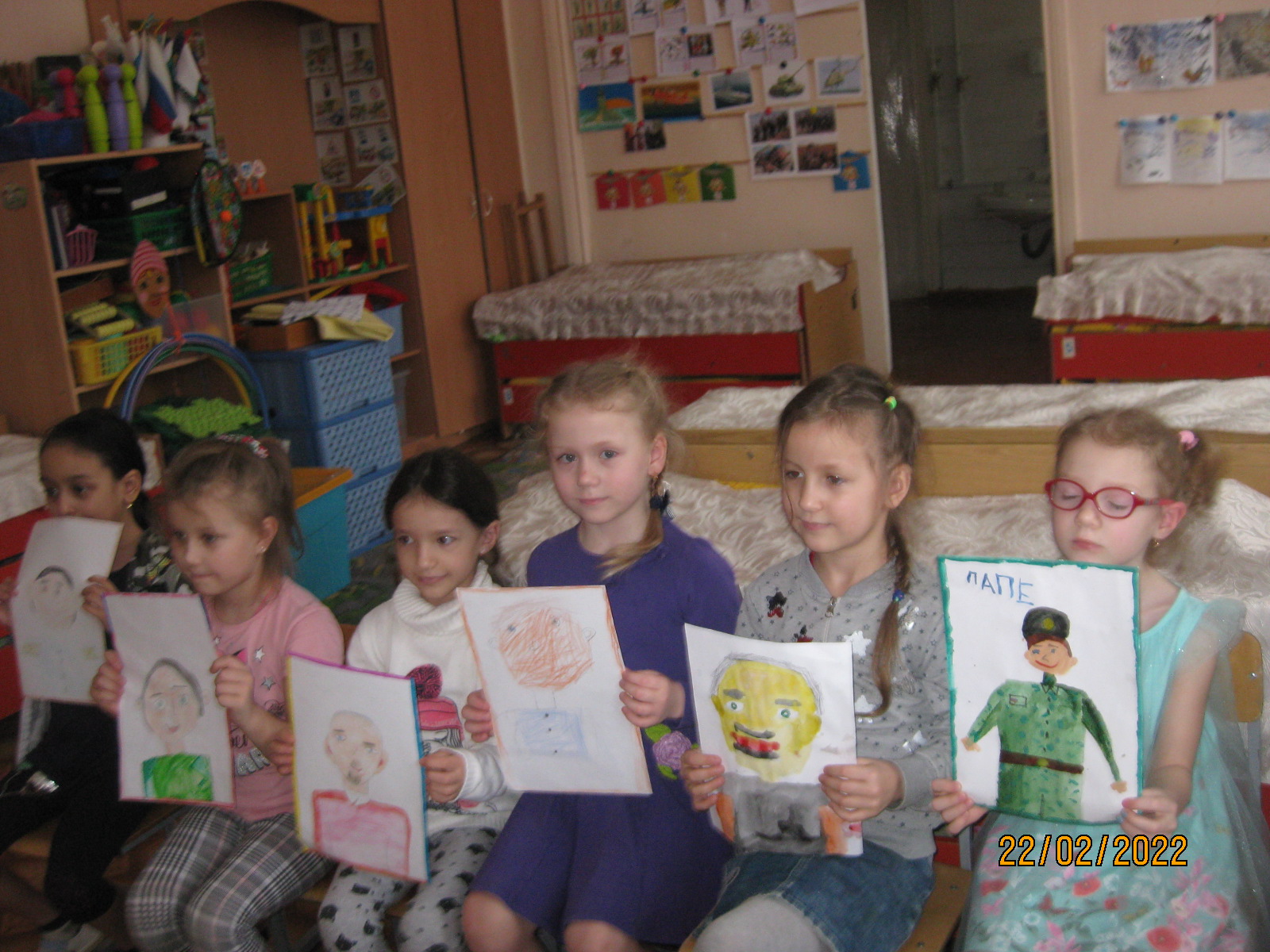 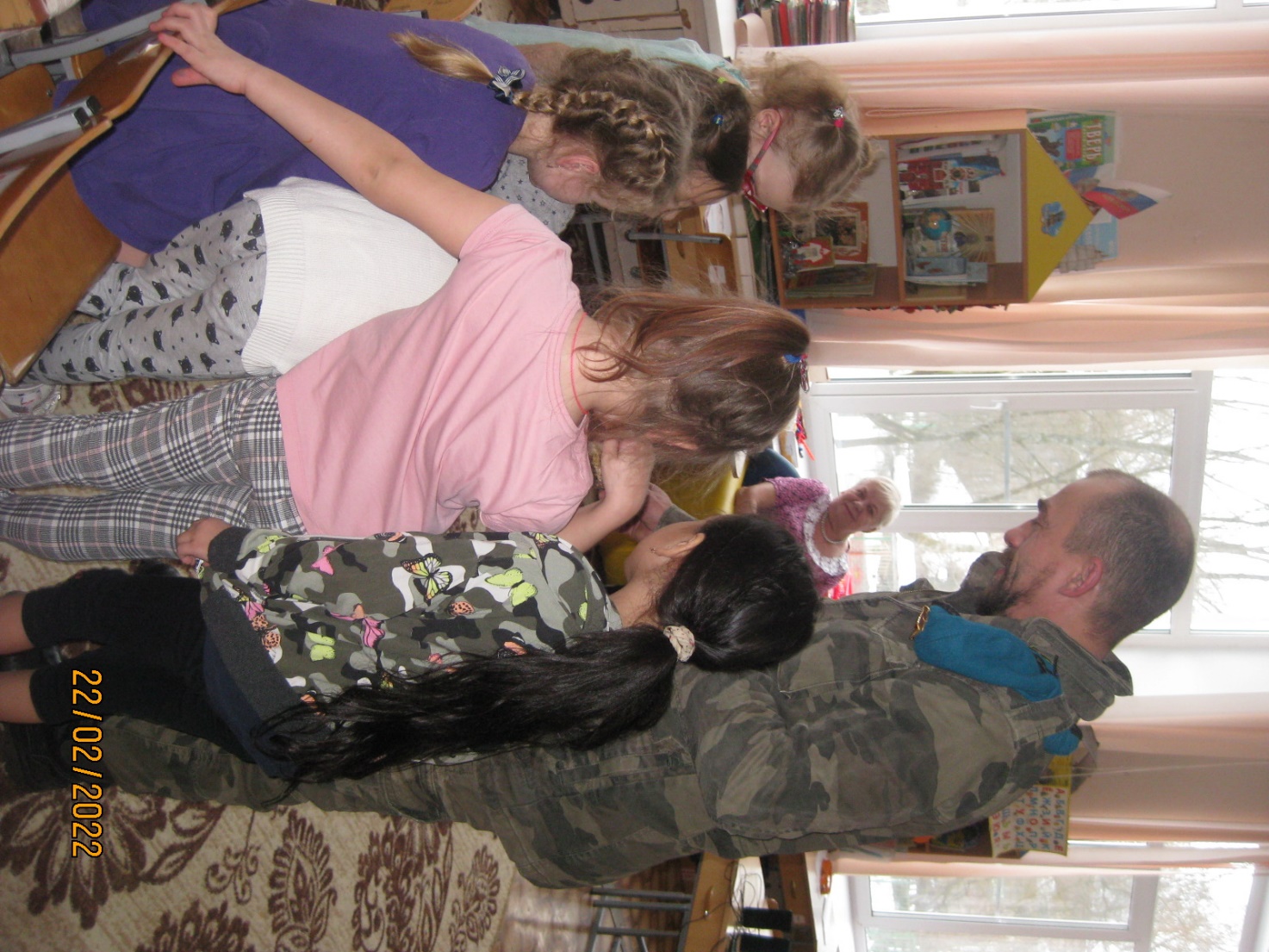 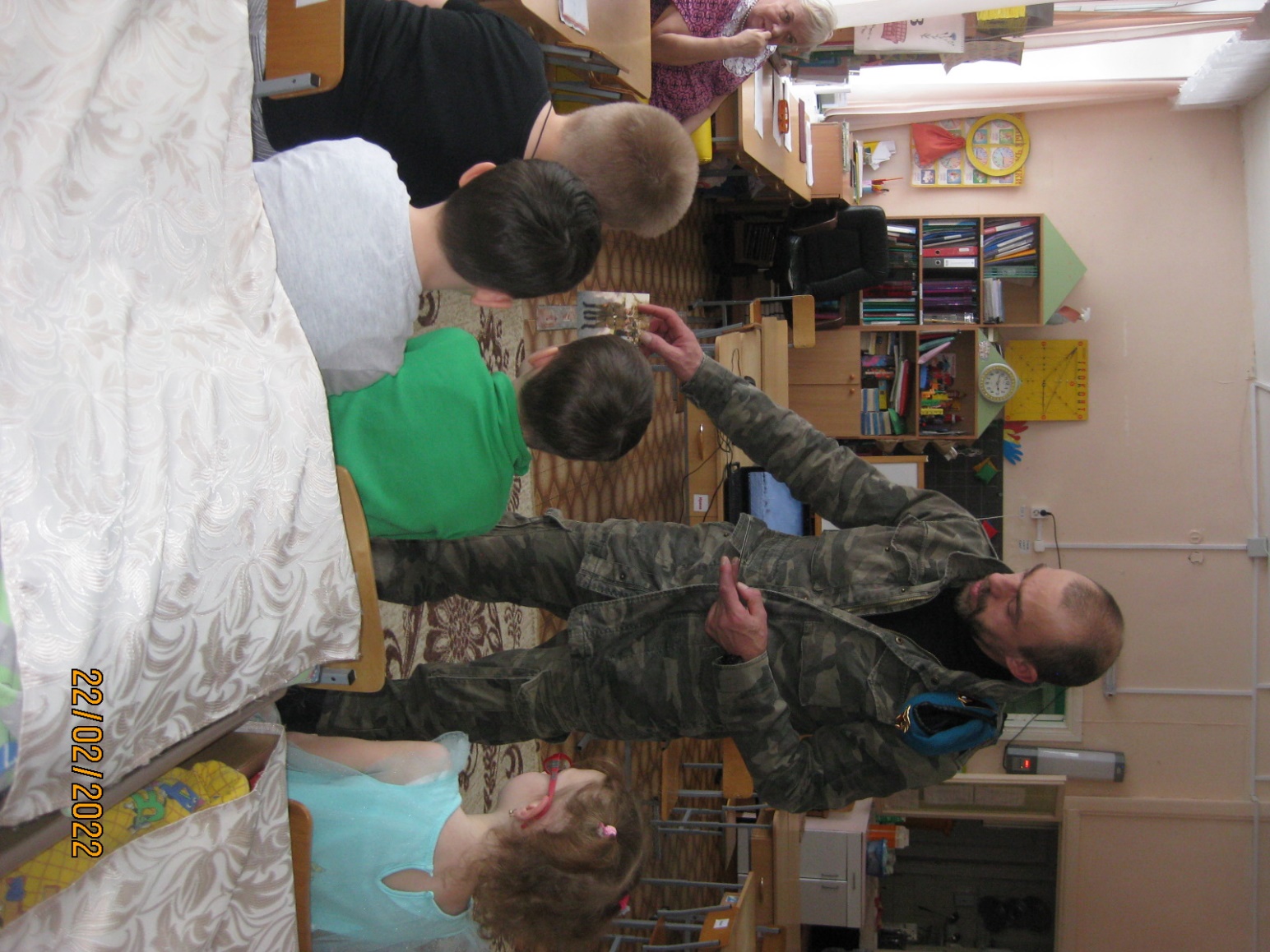 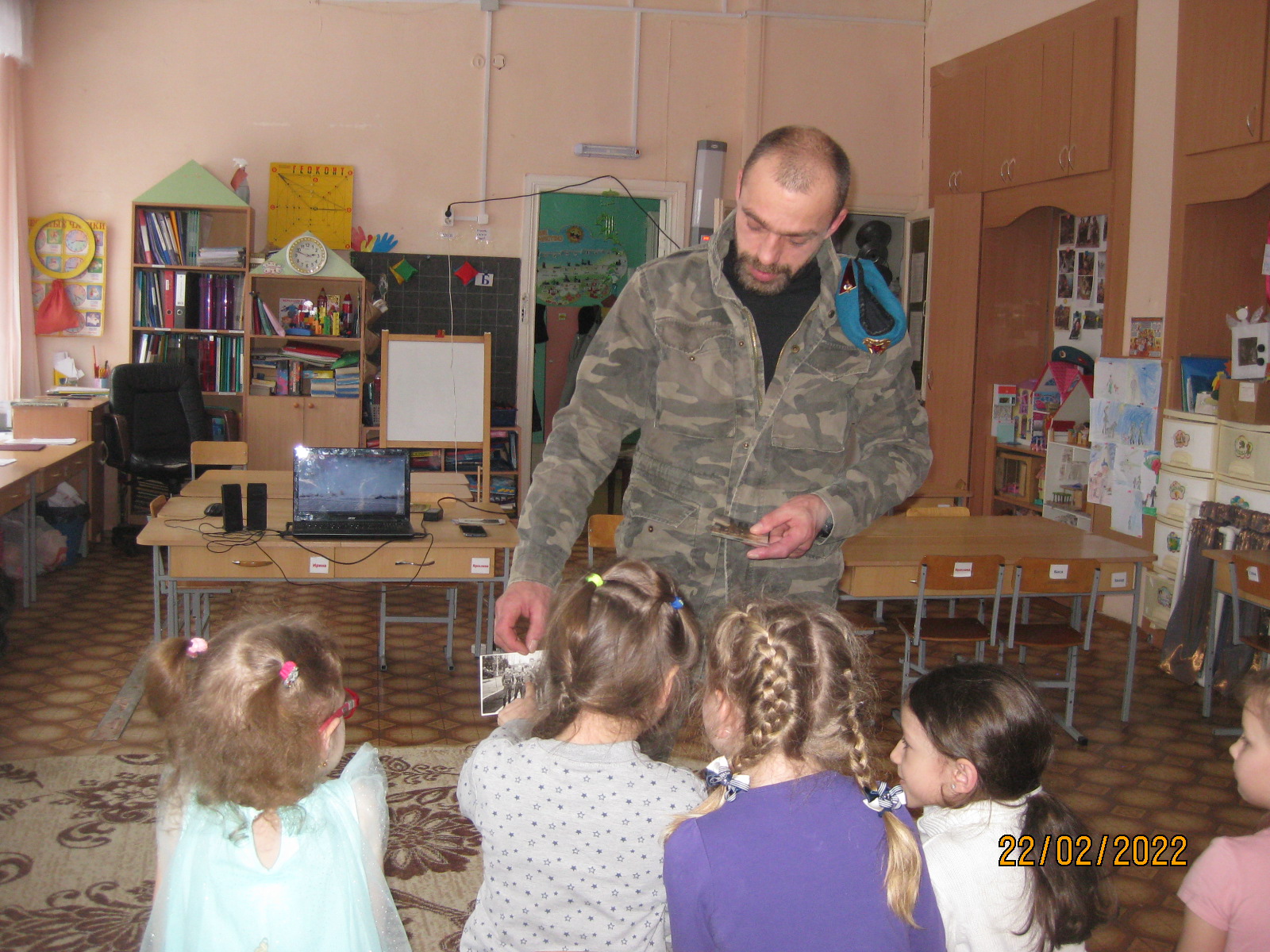 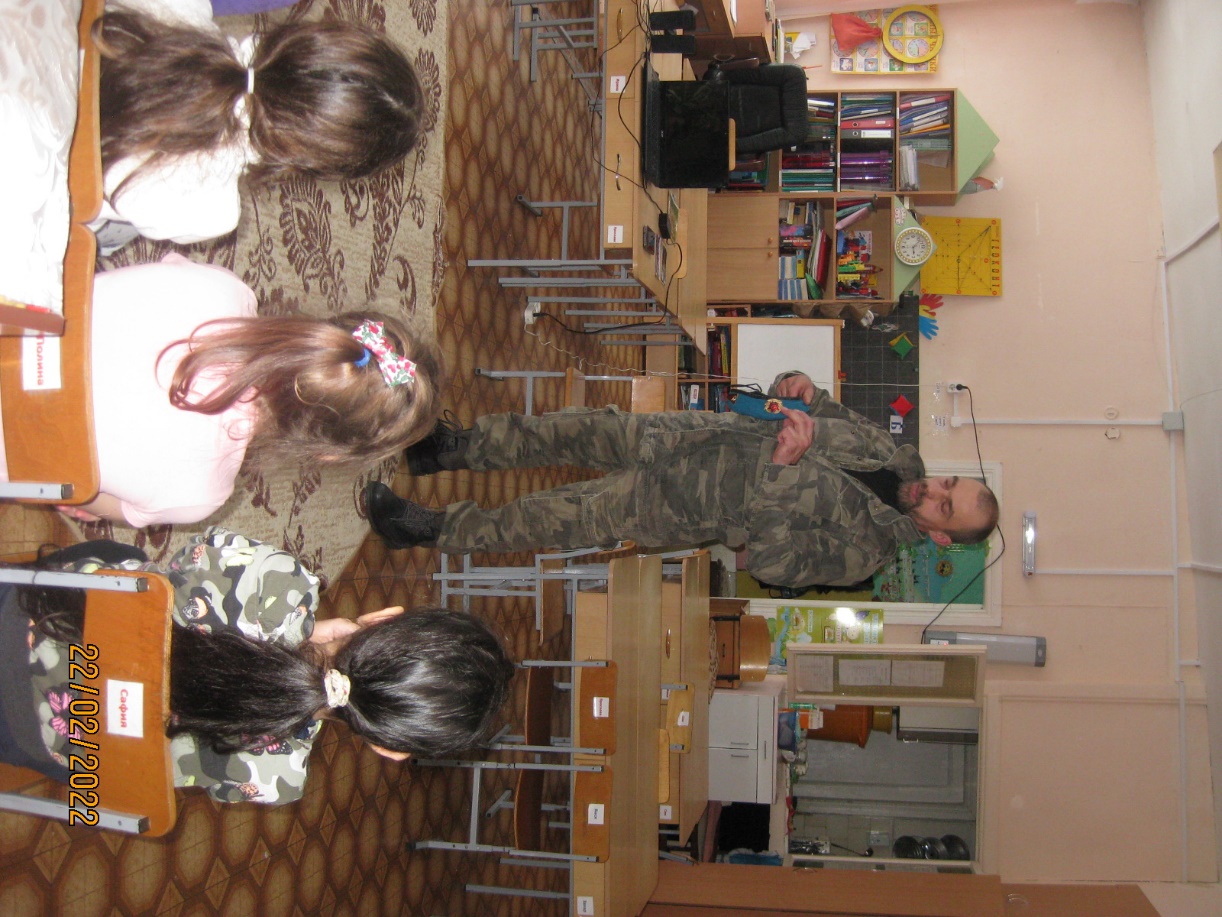 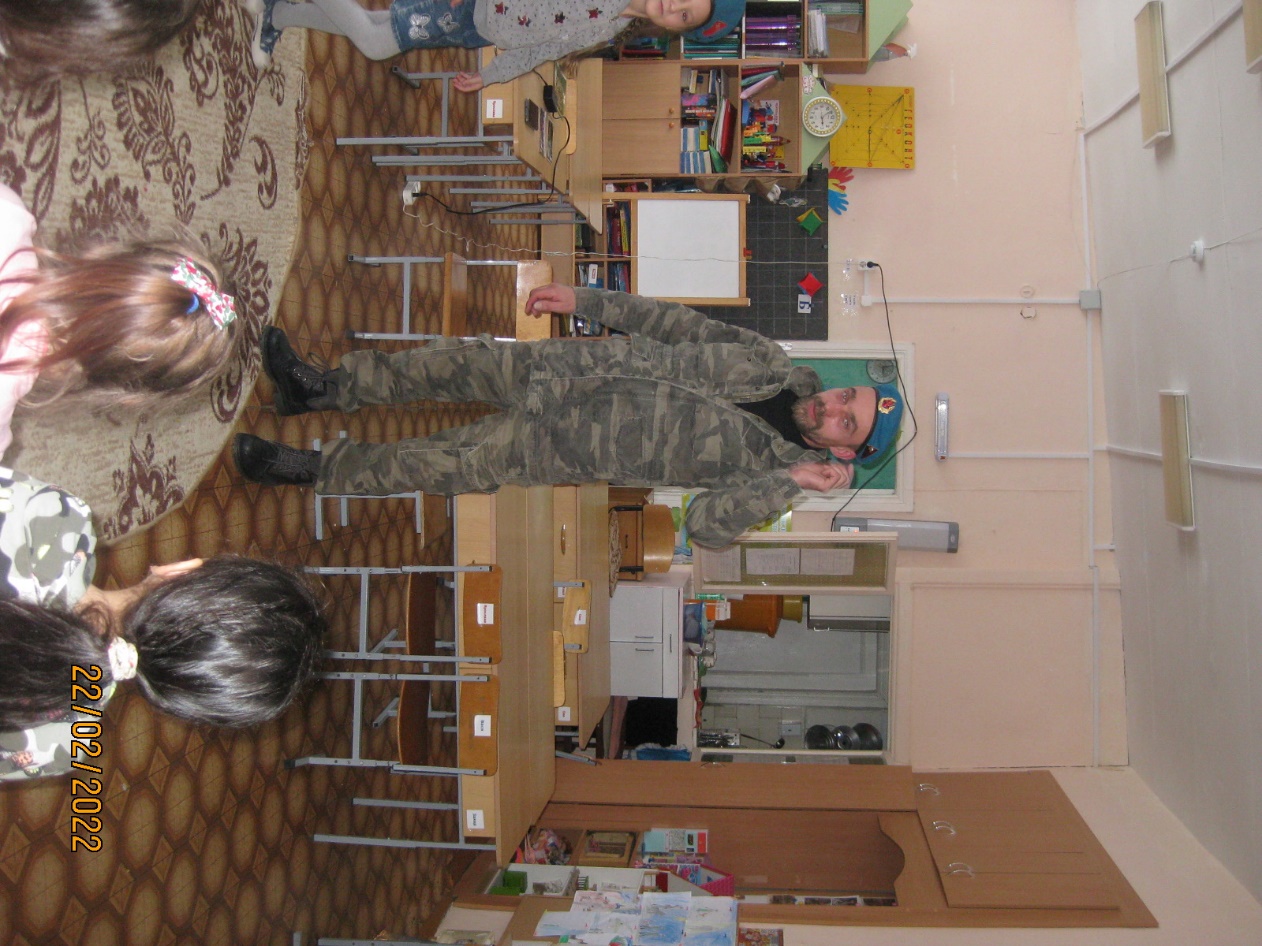 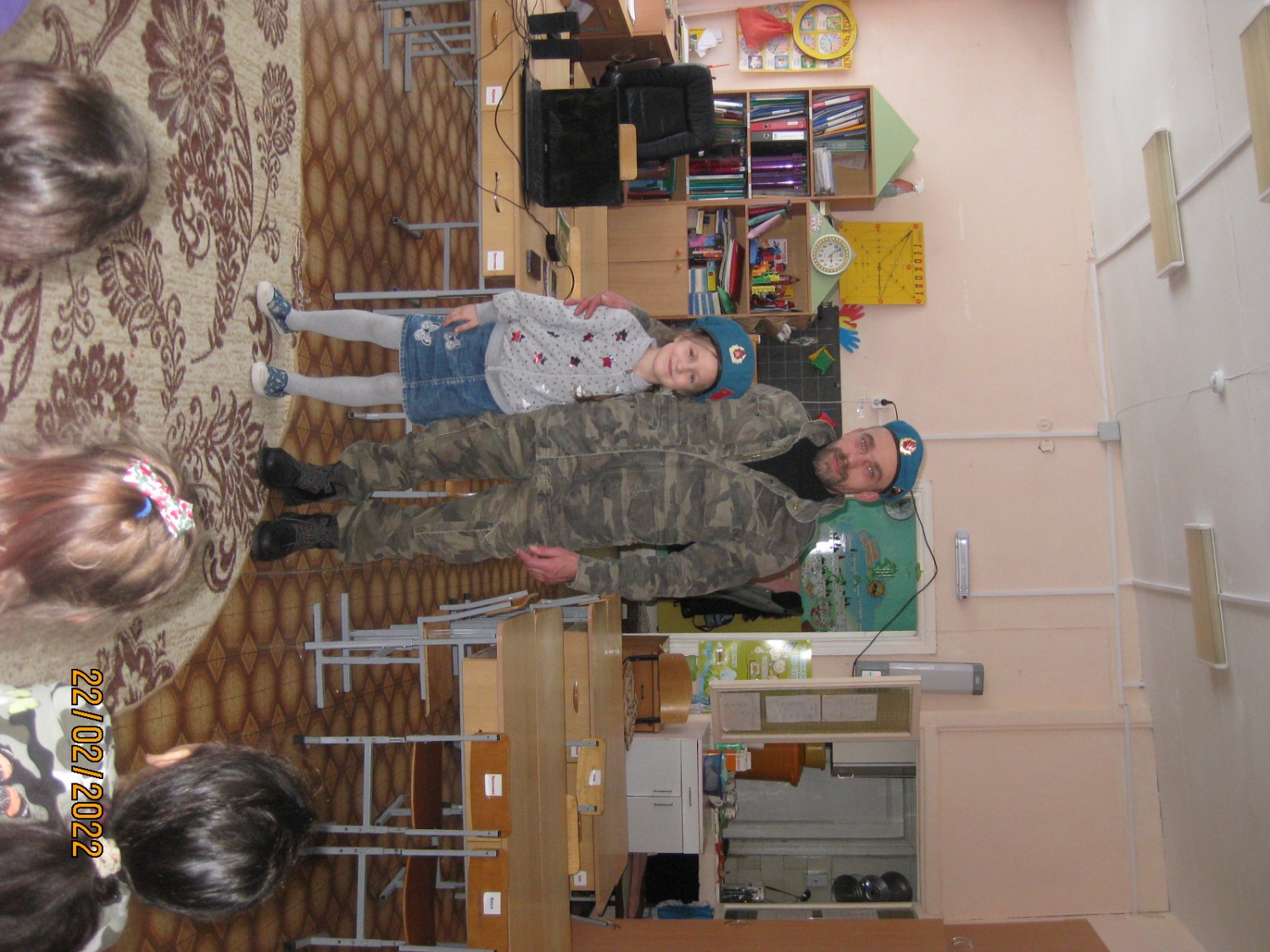 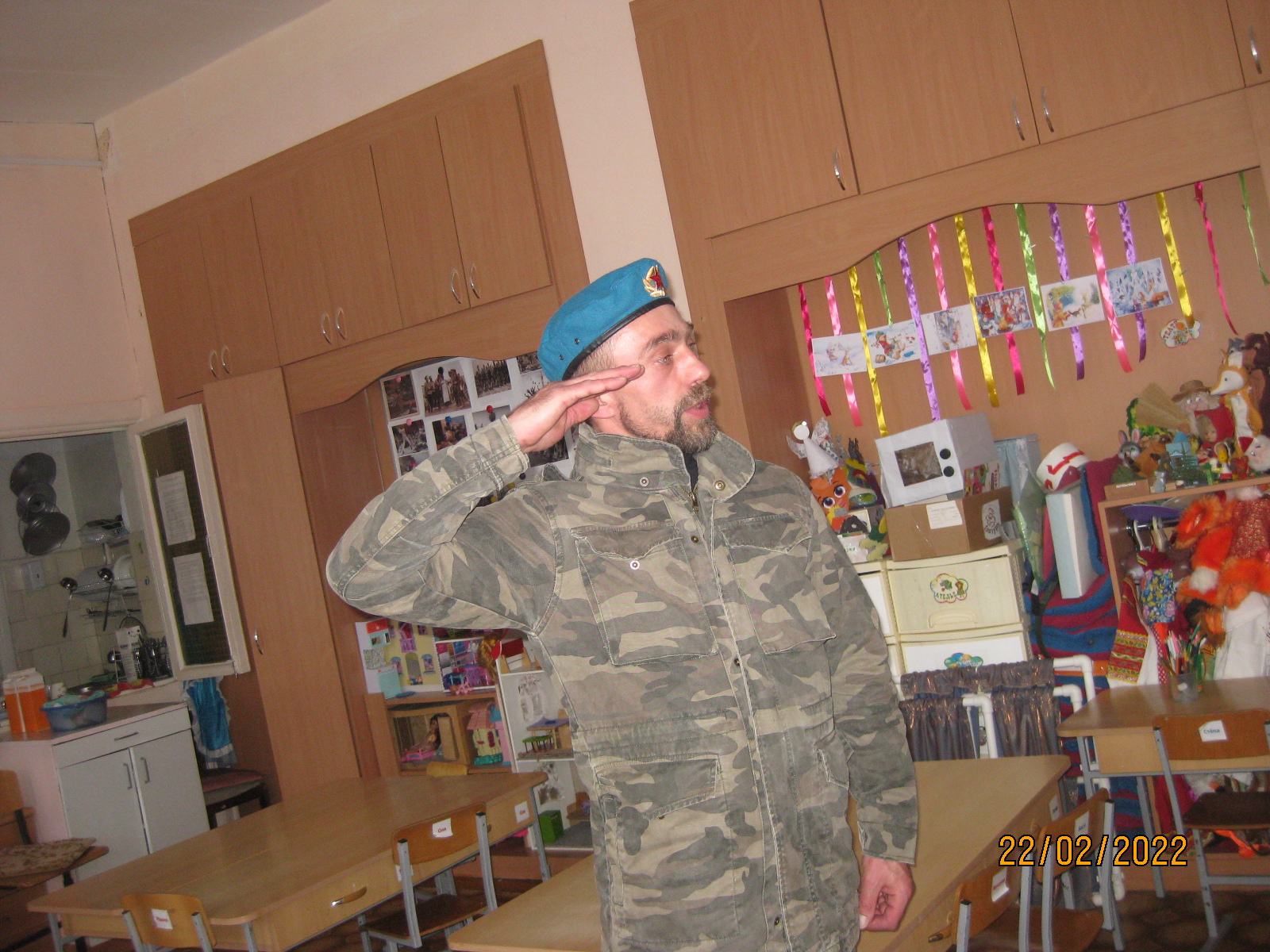 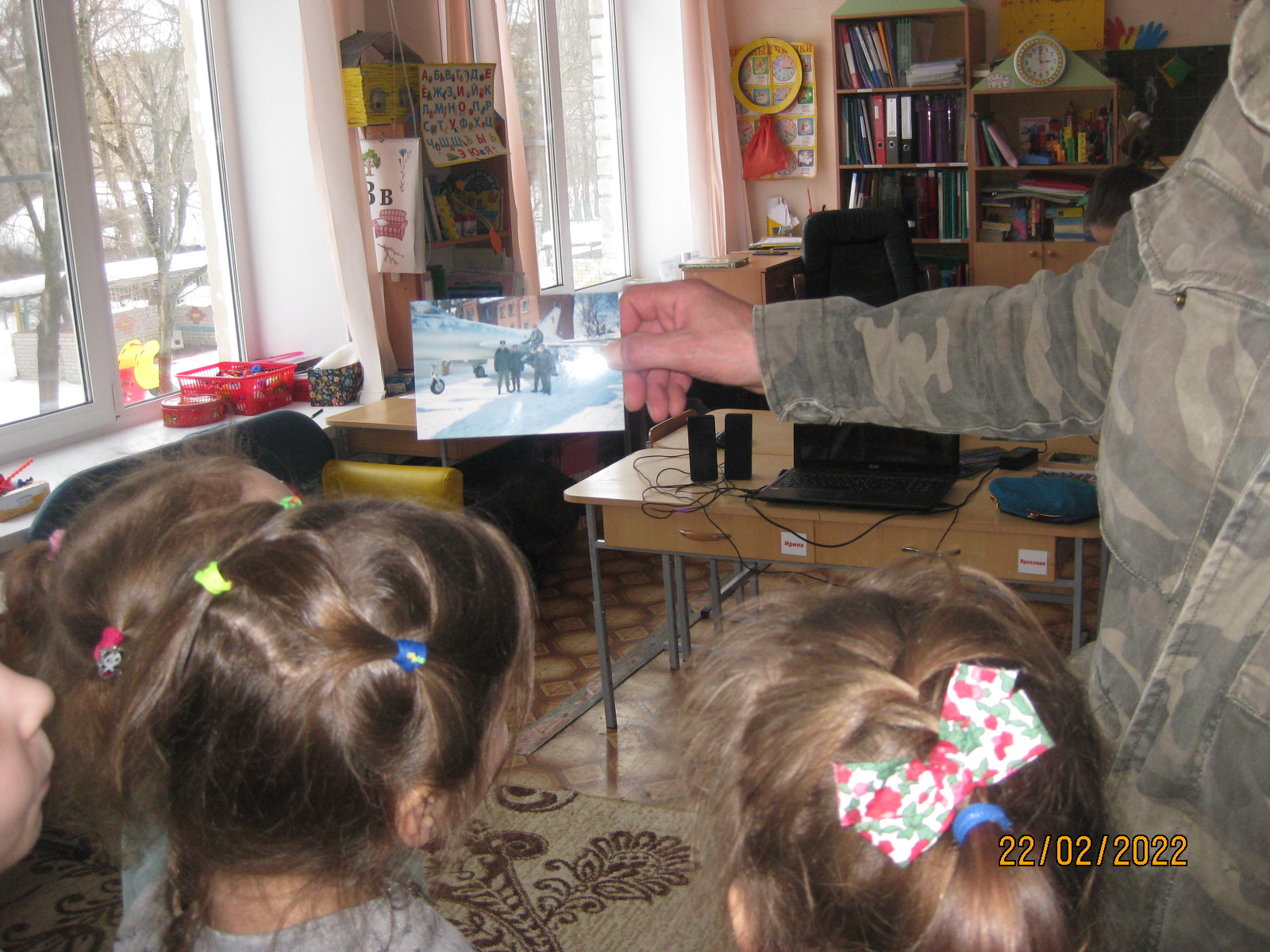 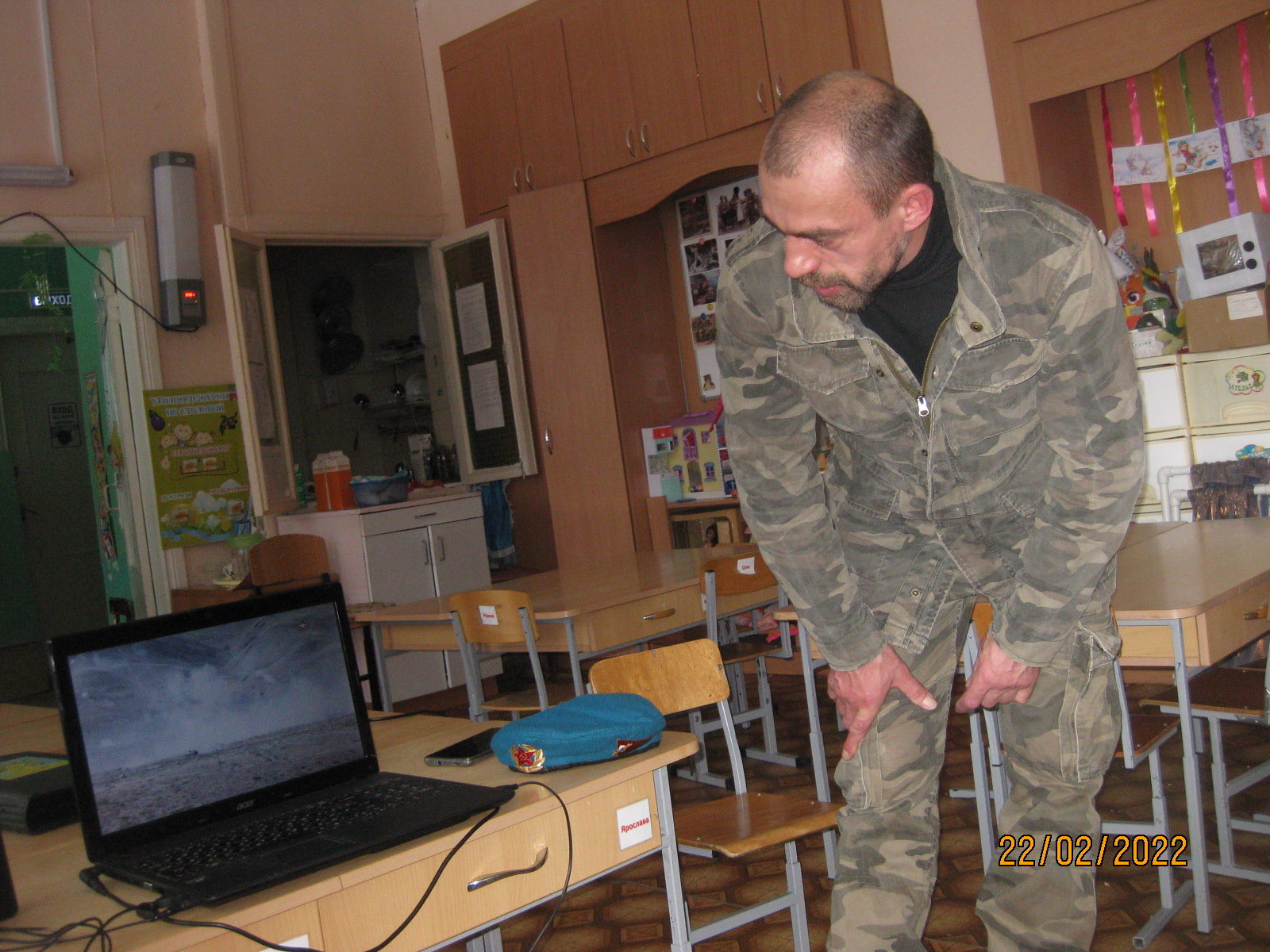 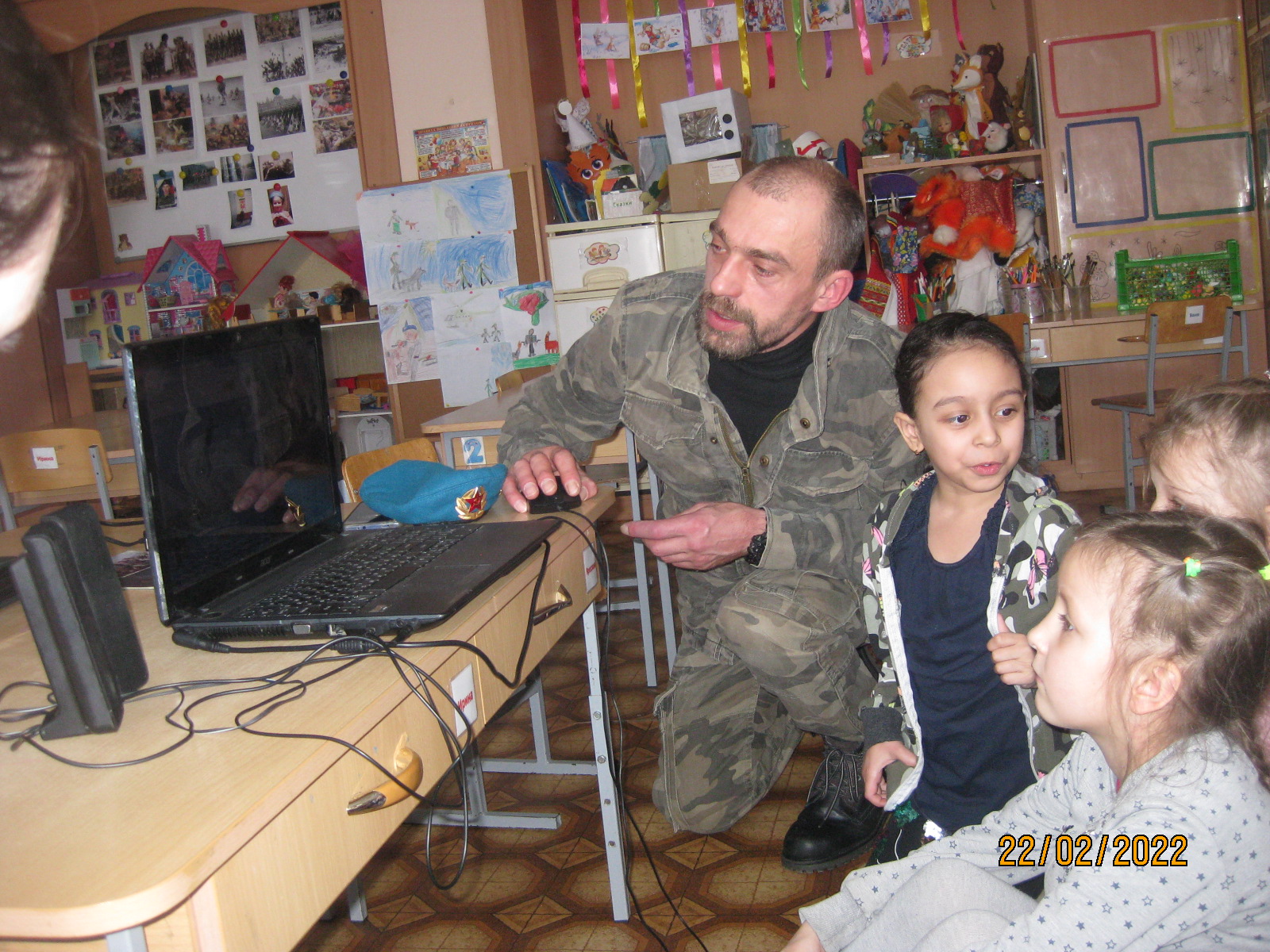 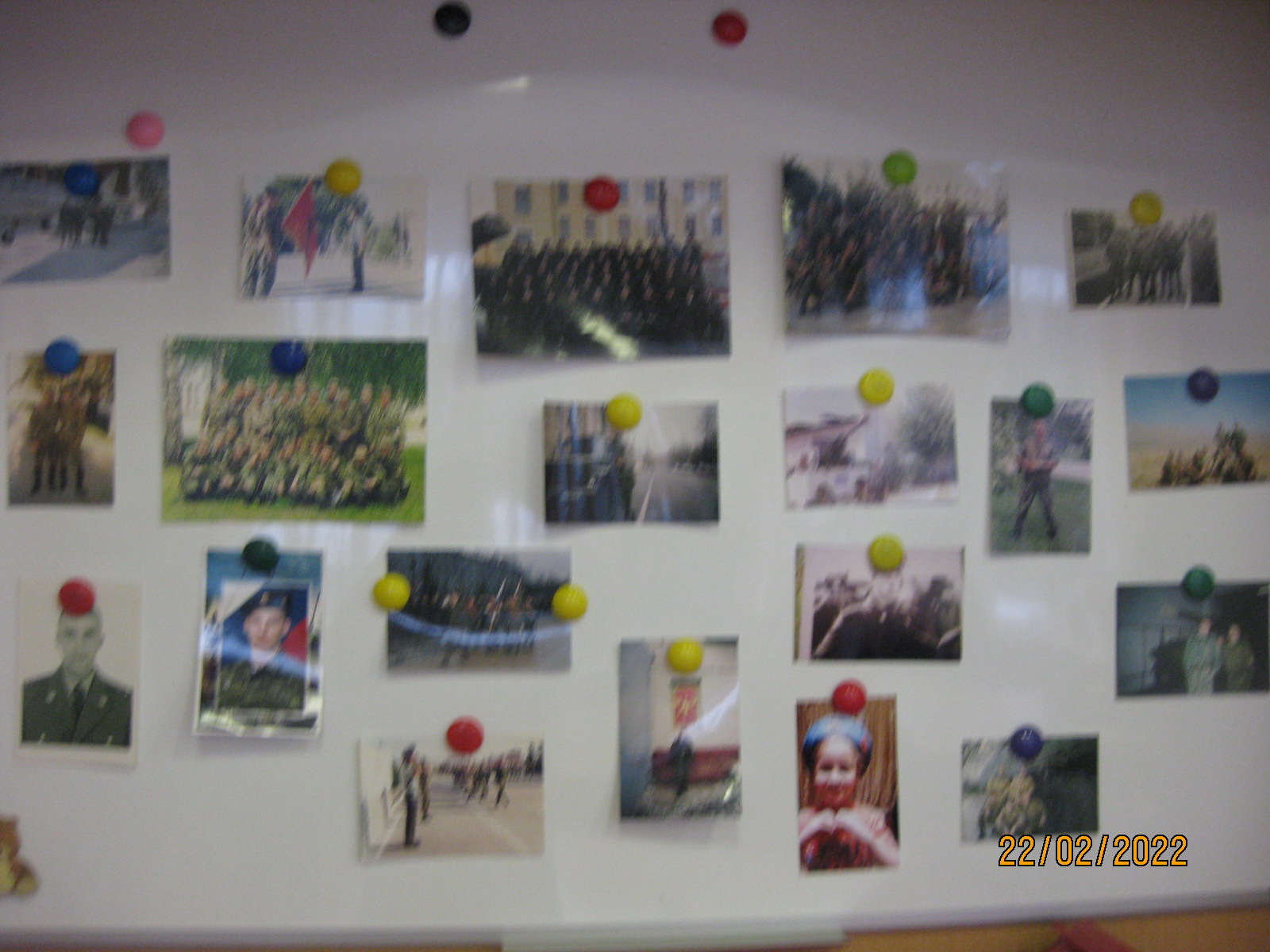 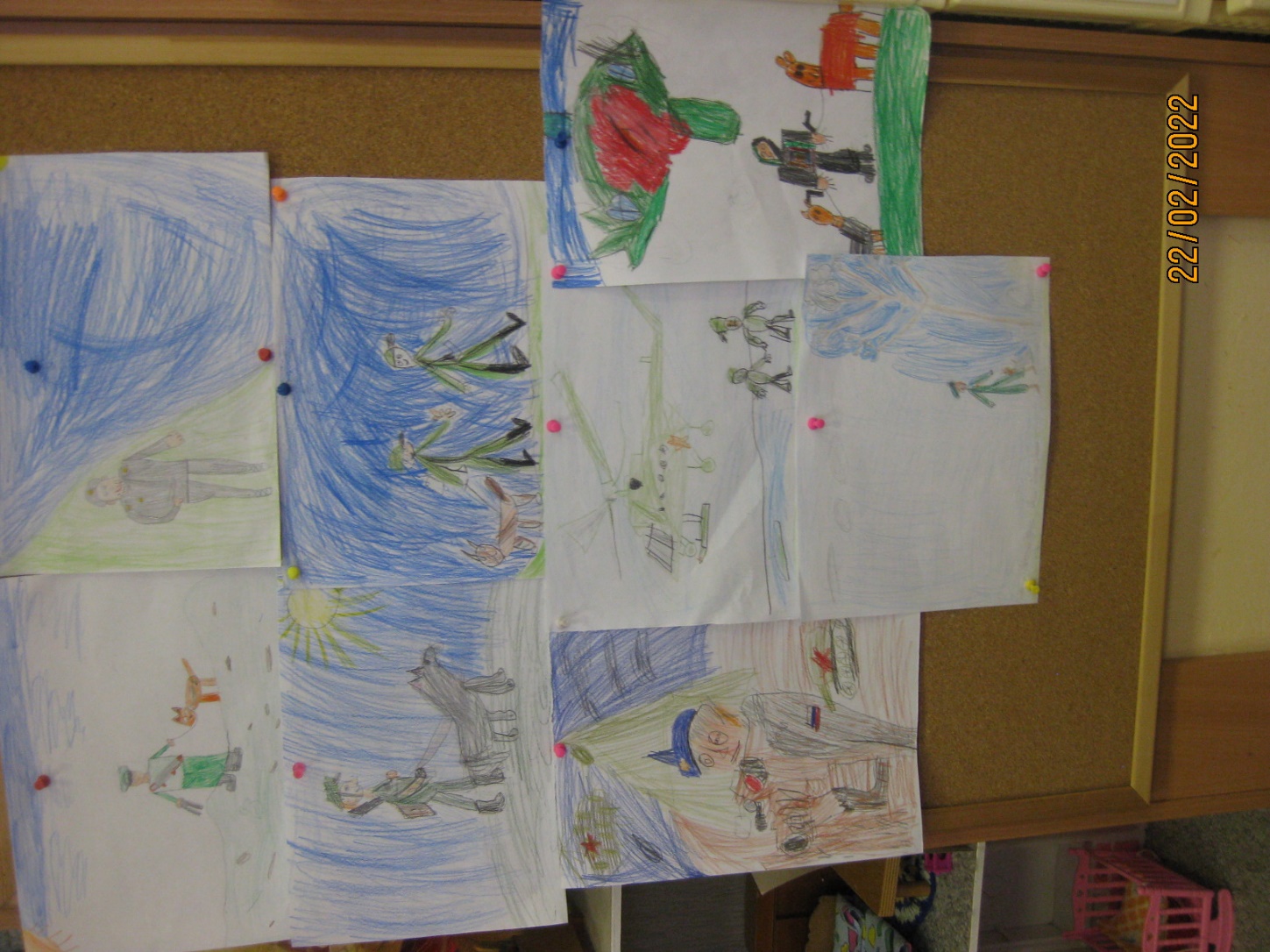 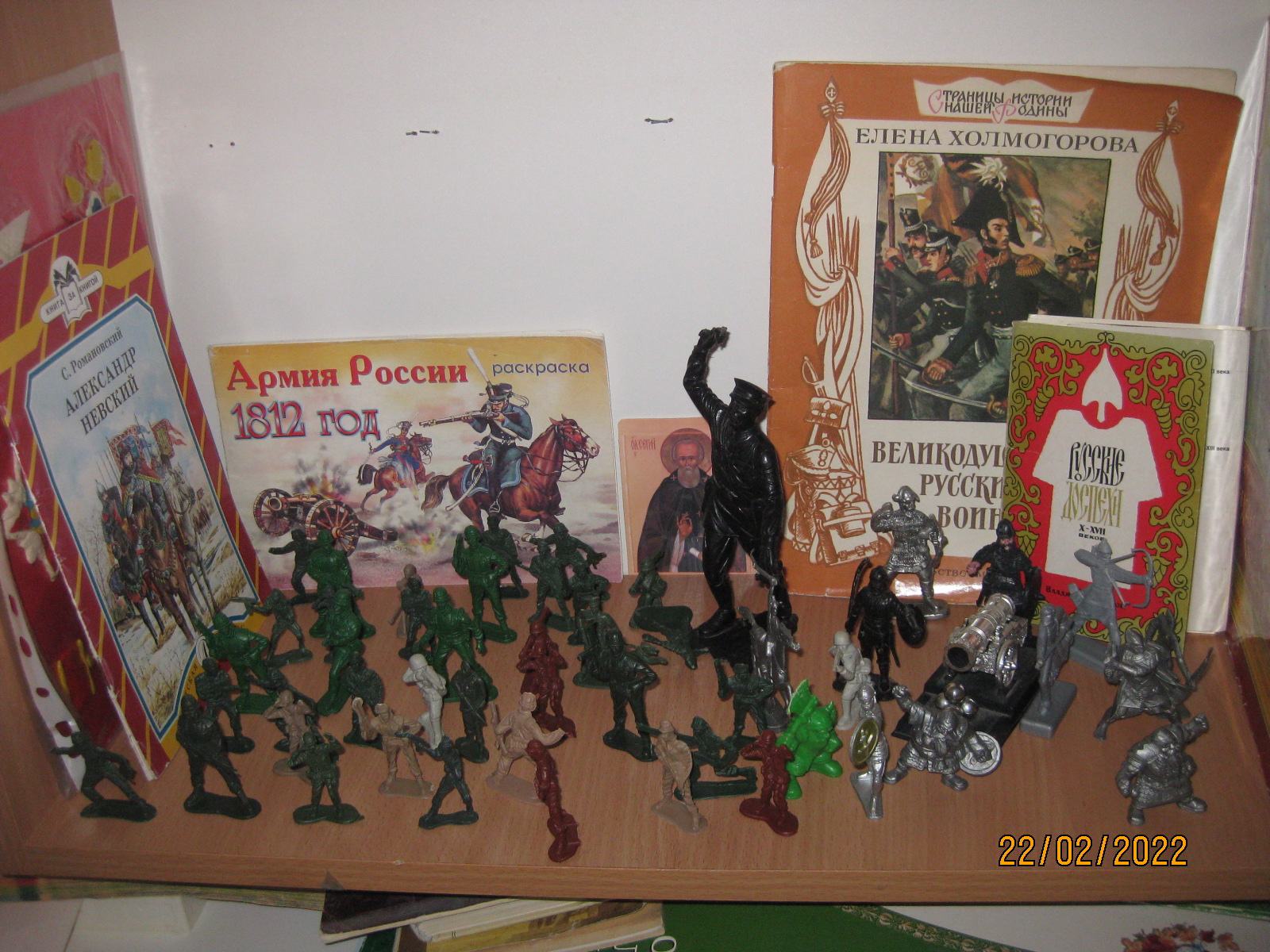 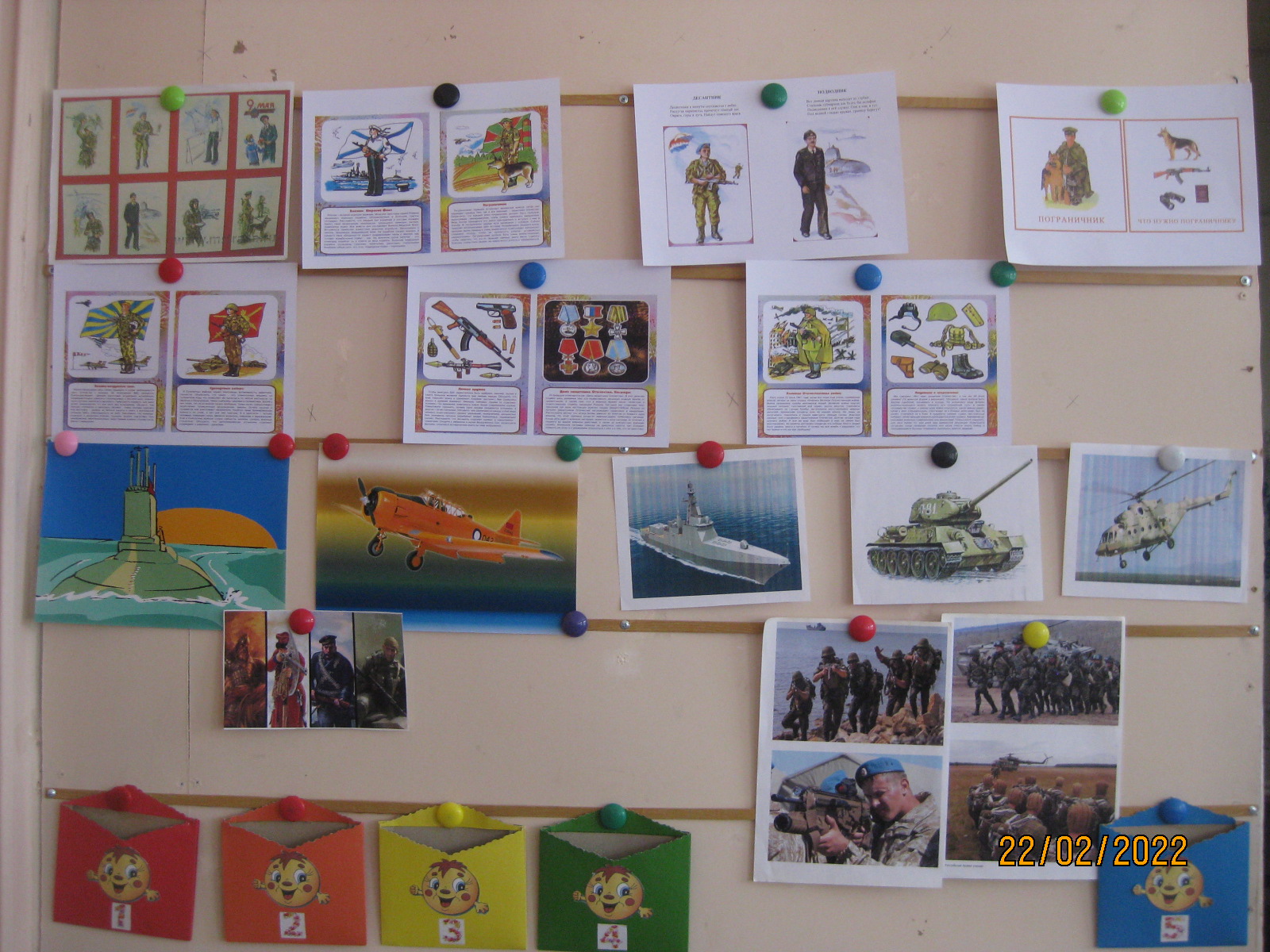 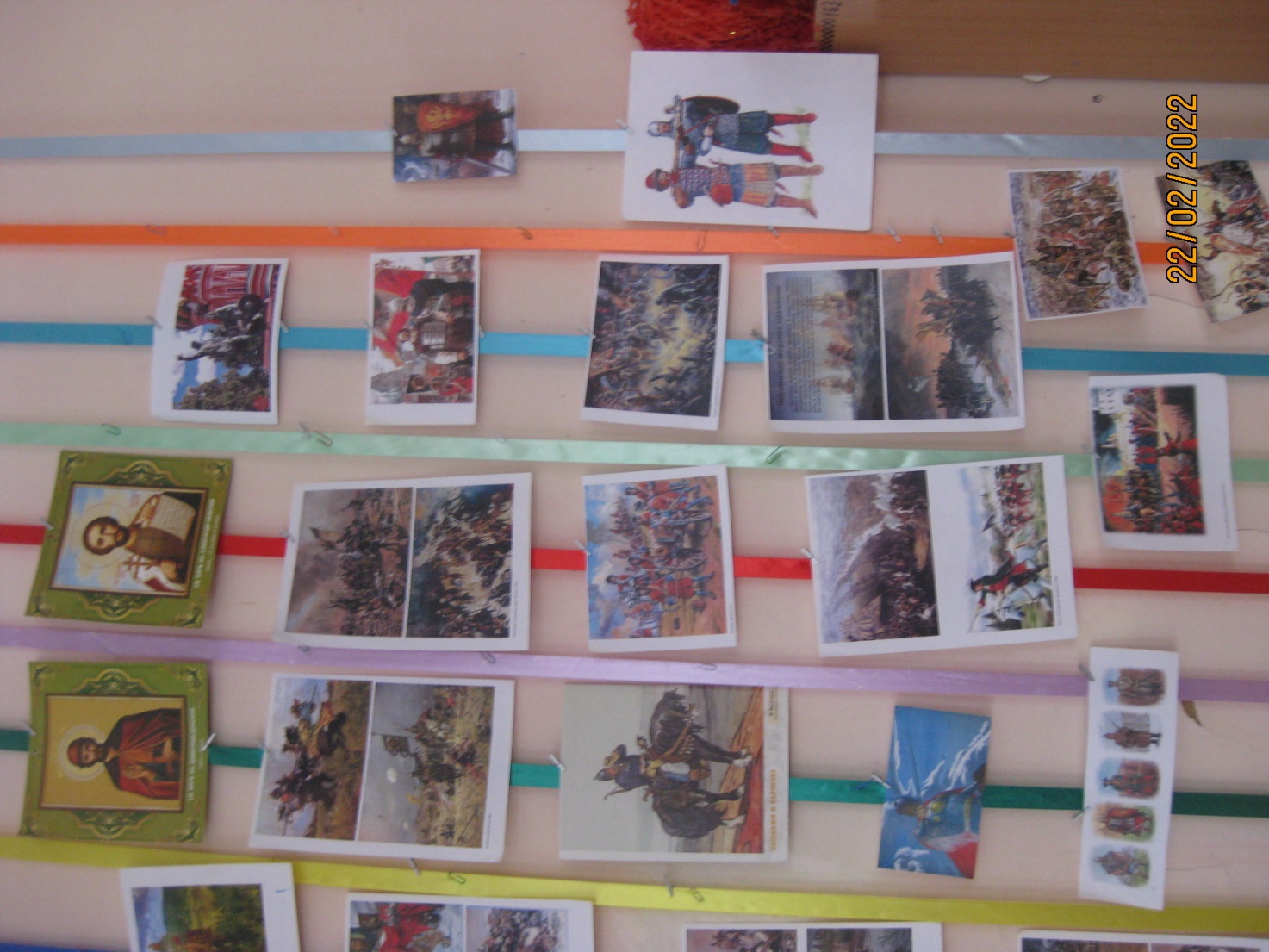 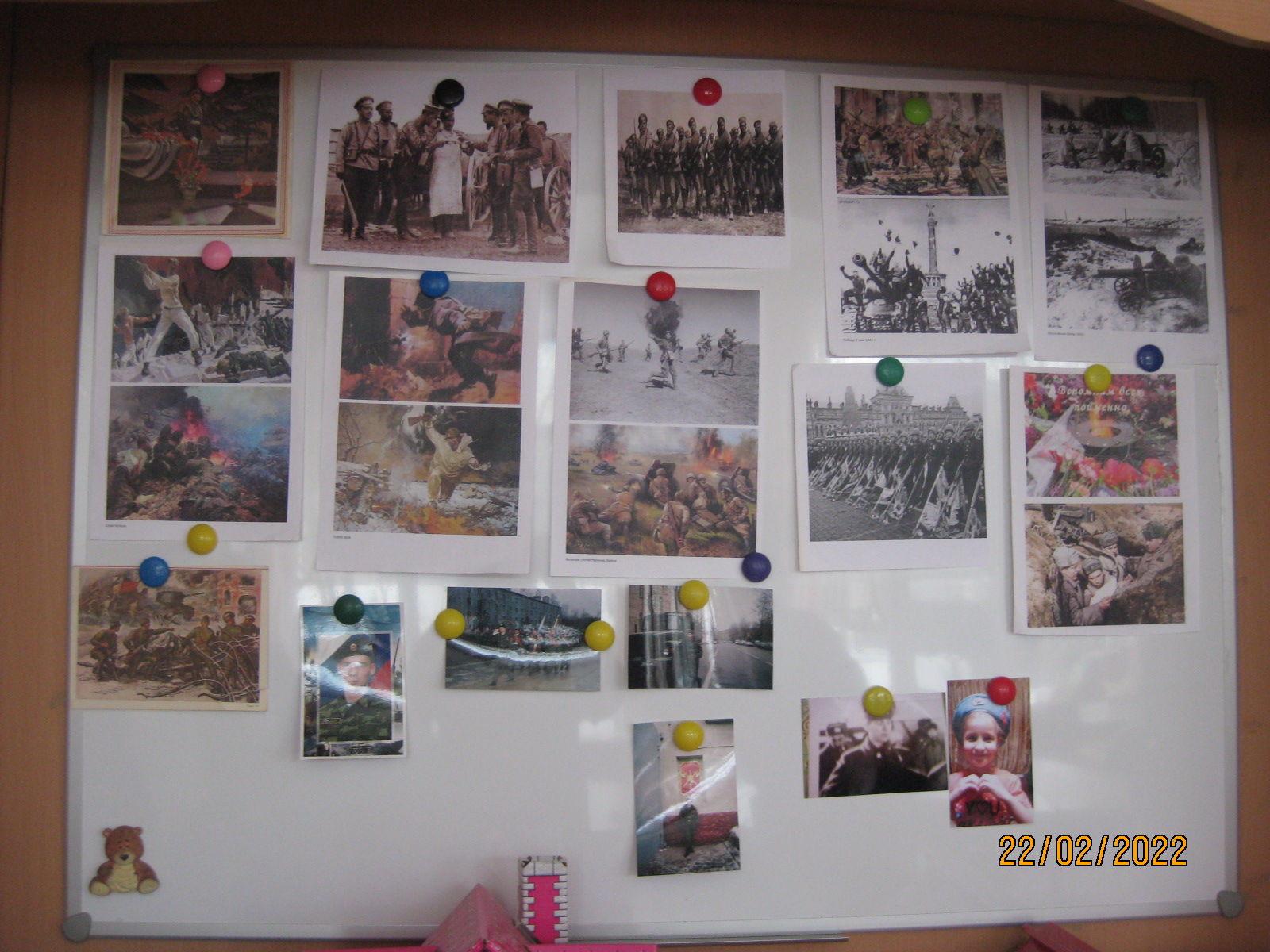 Спасибо нашим защитникам Отечества!